Automotive Technology: Principles, Diagnosis, and Service
Seventh Edition
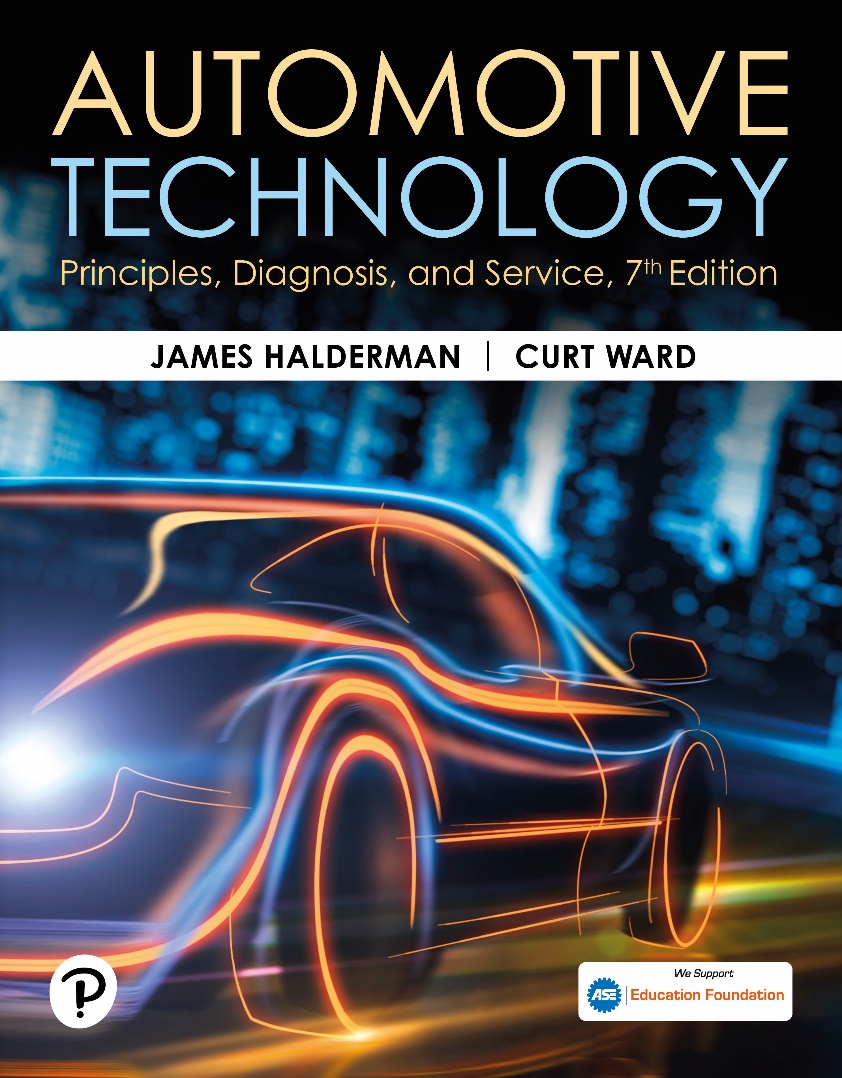 Chapter 27
Cylinder Head and Valve Guide Service
Copyright © 2023 Pearson Education, Inc. All Rights Reserved
[Speaker Notes: INSTRUCTOR NOTE: This presentation includes text explanation notes, you can use to teach the course.  When in SLIDE SHOW mode, you RIGHT CLICK and select SHOW PRESENTER VIEW, to use the notes.]
Learning Objectives (1 of 2)
27.1 Explain the design and construction of cylinder heads.
27.2 Discuss cylinder head passages.
27.3 Describe cylinder head disassembly and inspection.
27.4 Describe cylinder head resurfacing.
27.5 Discuss valve guides.
27.6 Describe valve guide replacement.
27.7 Discuss intake and exhaust valves.
27.8 Discuss valve seats.
Learning Objectives (2 of 2)
27.9 Discuss valve springs.
27.10 Discuss valve seat reconditioning.
27.11 Discuss valve stem height and installed height.
27.12 Explain valve stem seals.
27.13 Describe the procedure of installing valves..
Cylinder Heads (1 of 4)
Construction
Cylinder heads support valves and valve train, and contain passages for flow of intake, exhaust gases, coolant, and sometimes engine oil.
Design Features
Squish Area
Combustion chamber area where piston nearly contacts the cylinder head.
Quench Area
Squish area can also be the quench area where the air-fuel mixture is cooled by cylinder head.
Cylinder Heads (2 of 4)
Design Features
Spark Plug Placement
Best spark plug placement is at center of combustion chamber.
Surface-to-Volume Ratio
Ratio determined by surface area of combustion chamber divided by volume
Valve Shrouding
Valve is kept close to the walls of the combustion chamber to help increase mixture turbulence.
Crossflow Placement
Valve arrangement allows for flow across the head.
Cylinder Heads (3 of 4)
Combustion Chamber Design
Wedge
Pentroof
Hemi
Four-Valve Cylinder Heads
Adding more than 2 valves per cylinder permits more air to flow into and out of the engine with greater velocity without excessive valve duration.
Cylinder Heads (4 of 4)
Valve Size and Lift
The maximum amount of gas moving through the opening area of a valve depends on the distance around the valve and the degree to which it lifts open.
Figure 27.1 Seat s and Guides
The Seats and Guides for the Valves are in the Cylinder Head, as Well as the Camshaft and the Entire Valve Train if it is an Overhead Camshaft Design.
Figure 27.2 Wedge Shaped
A Wedge-Shaped Combustion Chamber Showing the Squish Area Where the Air-Fuel Mixture is Squeezed, Causing Turbulence that Pushes the Mixture Toward the Spark Plug
Figure 27.3 Spark Plug Location
Locating the Spark Plug in the Center of the Combustion Chamber Reduces the Distance the Flame Front Must Travel
Figure 27.4 Hemi Head
The Combustion Chamber of the 5.7 Liter Chrysler Hemi Cylinder Head Shows the Two Spark Plugs Used to Ensure Rapid Burn for Best Power and Economy with the Lowest Possible Exhaust Emissions
Figure 27.5 Valve Opening Space
Method for measuring the valve opening space.
Figure 27.6 Pentroof Design
Four valves in a pentroof combustion chamber.
Figure 27.7 Four-Valve Design
The intake manifold design and combustion chamber design both work together to cause the air–fuel mixture to swirl as it enters the combustion chamber.
Figure 27.8 Straight Flow Intake
A Port-Injected Engine Showing the Straight Free flowing Intake and Exhaust Ports
Question 1: ?
What is meant by the term crossflow head?
Answer 1
The flow into and out of the combustion chamber is from opposite sides of the cylinder head.
Intake and Exhaust Ports
Purpose and Function
The part of the intake or exhaust system passage that is cast in the cylinder head is called a port.
Intake Ports
The length and design are designed to promote swirl into the combustion chamber.
Exhaust Ports
Designed to allow for the free flow of exhaust gasses from the engine without transferring the heat to the coolant.
Cylinder Head Passages
Coolant Flow Passages
The engine is designed so that coolant will flow from the coolest portion of the engine to the warmest portion.
Head Gasket Holes
These holes correct the coolant flow rate at each opening.
Lubricating Oil Passages
Lubricating oil is delivered to the overhead valve mechanism, either through the valve pushrods or through drilled passages in the head and block casting.
Figure 27.9 Coolant Passage
A Cutaway Head Showing the Coolant Passages in Green
Figure 27.10 Blown Head Gasket
Coolant Flows Through the Cylinder Head, and the Passages are Sealed by the Head Gasket. In this Case the Head Gasket Has Failed, Allowing Coolant to Enter the Cylinder on the Left
Question 2: ?
Why is the hole in the head gasket cooling passage a different size than the block and the cylinder head?
Answer 2
To correct the coolant flow rate to remove the most heat.
Cylinder HeadDisassembly and Inspection (1 Of 2)
Cylinder Head Serving Sequence
Disassemble and clean cylinder head.
Check for cracks and repair as needed.
Check the surfaces for needed machining.
Check valves and service as needed.
Grinding valves and reinstall with new seals.
Cylinder HeadDisassembly and Inspection (2 of 2)
Disassembling Overhead Camshaft Head
Remove the camshaft following service procedures.
Valve Train Disassembly
Keep pushrods and rockers together
Do not mix intake and exhaust springs as they may be different.
Cylinder Head Inspection
Check for warpage, distortion, bend and twist.
Figure 27.11 Overhead Camshaft
Overhead camshafts may be (a) held in place with bearing caps, (b) supported by towers, or (c) fitted into bearing bores machined directly into the head.
Figure 27.12 Loosening Sequence
Always Follow the Specified Loosening Sequence to Prevent Valve Spring Tension from Bending the Camshaft.
Figure 27.13 Label Components
Pushrods can be Kept Labelled if Stuck Through a Cardboard Box. Individual Parts Become Worn Together. An Effective Method to Keep All Valve Train Parts Together and Labelled Exactly as They Came from the Engine.
Figure 27.14 Head Warpage Check
Cylinder Heads Should be Checked in Five Planes for Warpage, Distortion, Bend, and Twist
Figure 27.15 Checking Head
A Precision Ground Straightedge and a Feeler Gauge are Used to Check the Cylinder Head for Flatness.
[Speaker Notes: NOTE: Always check the cylinder head thickness and specifications to be sure that material can be safely removed from the surface. Some manufacturers do not recommend any machining, but rather require cylinder head replacement if cylinder head surface flatness is not within specifications.]
Aluminum Cylinder Head Straightening
Step 1
Determine amount of warpage with a straightedge and thickness (feeler) gauge.
Step 2
Tighten center of head down on a strong, flat base.
Step 3
Place head and base in an oven for 5 hours at 500°F (260°C). Turn oven off and leave assembly in oven.
Cylinder Head Resurfacing
Refinishing Methods
Milling or Broaching
A milling type of resurfacer uses metal-cutting tool bits fastened in a disc. This type is also called a broach. The disc is the rotating work head of the mill.
Grinding
The surface grinder type uses a large-diameter abrasive wheel.
Surface Finish
The usual method of expressing surface finish is by the arithmetic average roughness height (R A)
Figure 27.16 Rough Surface
A graph showing a typical rough surface as would be viewed through a magnifying glass. RA is an  abbreviation indicating the average height of all peaks and valleys.
[Speaker Notes: REFINISHING METHODS  The cylinder head surface that mates with the top deck of the block is often called the “fire deck.” Machine shops can use milling (broaching) or grinding to resur- face the cylinder head.  Resurfacing the cylinder head changes the compression ratio of the engine by about 1/10 point per 0.01 inch of removed material. For example, the compression ratio would be increased from 9.0:1 to 9.2:1 if 0.02 inch were removed from a typical cylinder head.

SURFACE FINISH  The surface finish of a reconditioned part is as important as the size of the part. Surface finish is measured in units called microinches (abbreviated “μ in.”). The symbol in front of the inch abbreviation is the Greek letter mu. One micro- inch equals 0.000001 inch, or 0.025 micrometer (µm). The finish classification in microinches gives the distance between the high- est peak and the deepest valley. The usual method of expressing surface finish is by the arithmetic average roughness height (RA), that is, the average of the distances of all peaks and valleys from the mean (average) line. Surface finish is measured using a machine with a diamond stylus. ● SEE FIGURE 27–16.]
Intake Manifold Alignment
Purpose
The intake manifold surface must be resurfaced to remove enough metal to rematch the ports and bolt holes after the cylinder head has been serviced.
Procedure
Automotive machine shops that perform head resurfacing have tables that specify the exact amount of metal to be removed.
Figure 27.17 Material Removal
Material that Must be Removed for a Good Manifold Fit
Figure 27.18 Manifold Template
Using an Intake Manifold Template to Check for the Proper Angles After the Cylinder Heads Have Been Machined.
[Speaker Notes: PROCEDURE  Automotive machine shops that perform head resurfacing have tables that specify the exact amount of metal to be removed. It is usually necessary to also remove some metal from both the front and the back gasket surfaces of closed-type intake manifolds used on V-type engines. This is necessary to provide a good gasket seal that will prevent oil leakage from the lifter valley. ● SEE FIGURE 27–18.
CAUTION: Do not remove any more material than is necessary to restore a flat cylinder head-to-block sur- face. Some manufacturers limit total material that can be removed from the block deck and cylinder head to 0.008 inch (0.2 mm). Removal of material from the cylinder head of an overhead camshaft engine shortens the distance between the camshaft and the crankshaft. This causes the valve timing to be retarded unless a special copper spacer shim is placed between the block deck and the gasket to restore proper crankshaft-to-camshaft centerline dimension.]
Valve Guides (1 of 2)
Types
Integral: Part of cast-iron cylinder heads.
Removable or Pressed-in: Associated with aluminum cylinder heads.
Valve to Stem Guide Clearance 
Intake valve: 0.001 to 0.003 inch (0.025 to 0.076 mm)
Exhaust valve: 0.002 to 0.004 inch (0.05 to 0.1 mm)
Valve Guides (2 of 2)
Measuring Valve Guides
Valve guide is first measured in the middle with a small-hole gauge. Then it is measured at both ends.
Oversize Stem Valves
Oversize stem valves are used when the guide is reamed or honed. The resulting clearance is the same as the original.
Figure 27.19 Valve Guide
An Integral Valve Guide is Simply a Guide that has Been Drilled into the Cast-Iron Cylinder Head
Figure 27.20 Valve Guide Inserts
All Aluminum Cylinder Heads Use Valve Guide Inserts
Figure 27.21 Valve Guide Wear
Valve Guides Often Wear to a Bell-Mouth Shape to Both Ends Due to the Forces Exerted on the Valve by the Valve Train Components
Figure 27.22 Measuring Guide Wear
Small-Hole Gauge and a Micrometer are Being Used to Measure the Valve Guide. The Guide should be Measured in Three Places: At the Top, Middle, and Bottom
Figure 27.23 Guide Wear Measure
The Diameter of the Valve Stem is Being Measured Using a Micrometer. The Difference Between the Inside Diameter of the Valve Guide and the Diameter of the Valve Stem Is the Valve Guide-to-Stem Clearance
Figure 27.24 Dial Indicator Method
Measuring Valve Guide-to-Stem Clearance with a Dial Indicator While Rocking the Stem in the Direction of Normal Thrust
Valve Guide Replacement (1 of 2)
Purpose
When an engine is designed with replaceable valve guides, their replacement is always recommended when the valve assembly is being reconditioned.
Valve Guide Sizes
5/16 or 0.313 inch
11/32 or 0.343 inch
3/8 or 0.375 inch
Valve Guide Replacement (2 of 2)
Valve Guide Inserts
Thin-walled bronze alloy sleeve bushing
Spiral bronze alloy bushing
Different tools and processes are used depending on the type of replacement used.
Question 3: ?
How is valve stem-to-guide clearance measured?
Answer 3
Measuring valve guide-to-stem clearance with a dial indicator while rocking the stem in the direction of normal thrust.
Intake and Exhaust Valves (1 of 2)
Terminology
Automotive engine valves are of a poppet valve design. The term poppet refers to the shape of the valve.
Parts Involved
Valve, spring(s), retainer, keepers, seal, and seat.
Valve Size Relationships
Intake valve head diameters that measure approximately 45% of the bore size.
The exhaust valve head diameter is approximately 38% of the cylinder bore size.
Intake and Exhaust Valves (2 of 2)
Valve Materials
Alloy steel, stellite, inconal, titanium, stainless steel, aluminized
Sodium-Filled Valves
A hollow stem exhaust valves that are partially filled with metallic sodium. The sodium in the valve becomes a liquid at operating temperatures.
The sodium transfers heat from the valve head to the valve stem.
Figure 27.25 Valve Parts
Identification of the parts of a valve.
[Speaker Notes: Automotive engine valves are of a poppet valve design. The term poppet refers to the shape of the valve and their operation in automotive engines. The valve is opened by means of a valve train that is operated by a cam. The cam is timed to the piston position and crankshaft cycle. The valve is closed by one or more springs.
A typical valve is shown in Figure 27-25]
Figure 27.26 Valve Components
Typical valve spring and related components. Dual valve springs are used to reduce valve train vibrations and a spring seat is used to protect aluminum heads.
[Speaker Notes: Intake valves control the inlet of cool, low-pressure induction charges. Exhaust valves handle hot, high-pressure exhaust gases. This means that exhaust valves are exposed to more severe operating conditions. They are, therefore, made from much higher quality materials than the intake valves, which makes them more expensive.
The valve is held in place and is positioned in the head by the valve guide. The portion of the valve that seals against the valve seat in the cylinder head is called the valve face. The face and seat will have an angle of either 30 or 45 degrees, which are the nominal angles; actual service angles may vary. Most engines use a nominal 45-degree valve and seat angle.

The spring, valve seals, and valve can be removed from the head. A typical valve assembly is shown in Figure 27-26]
Figure 27.27 Valves
The intake valve is larger than the exhaust valve because the intake charge is being drawn into the combustion chamber at a low speed due to differences in pressure between atmospheric pressure and the pressure (vacuum) inside cylinder. The exhaust is actually pushed out by the piston and, the size of the valve does not need to be as large, leaving more room in the cylinder head for the larger intake valve.
[Speaker Notes: ■ Intake valves. Engines with cylinder bores that measure
from 3 to 8 inches (80 to 200 mm) will have intake valve
head diameters that measure approximately 45% of
the bore size. The intake valve must be larger than the
exhaust valve to handle the same mass of gas. The larger
intake valve controls low-velocity, low-density gases. The
distance the valve opens is close to 25% of the valve head
diameter.
■ Exhaust valves. The exhaust valve head diameter is
approximately 38% of the cylinder bore size. Exhaust valve
heads are, therefore, approximately 85% of the size of
intake valve heads. The exhaust valve, however, controls
high-velocity, high-pressure gases. These gases can be
handled by a smaller valve. ● SEE FIGURE 27–27.]
Figure 27.28 Sodium Filled Valves
A sodium-filled valve uses a hollow stem, which is partially filled with metallic sodium (a liquid when hot) to conduct heat away from the head of the valve.
[Speaker Notes: SODIUM FILLED VALVES
Some heavy-duty applications use hollow stem exhaust valves that are partially filled with metallic 
sodium. The sodium in the valve becomes a liquid at operating temperatures. As it splashes back and 
forth in the valve stem, the sodium transfers heat from the valve head to the valve stem. The heat 
goes through the valve guide into the coolant. In gen- eral, a one piece valve design using 
properly selected materials will provide satisfactory service for automotive engines. ● SEE
FIGURE 27–28.]
Valve Seats
Integral Seats
Seat generally formed as part of cast-iron head
Insert Seats
Insert seat fits into a machined recess in steel or Aluminum cylinder head.
Figure 27.29 Integral Valve Seats
Integral valve seats are machined directly into the cast-iron cylinder head and are induction hardened to prevent wear.
[Speaker Notes: VALVE SEATS
INTEGRAL SEATS The valve face closes against a valve seat to seal the combustion chamber. The seat is generally formed as part of the cast-iron head of automotive engines, called an integral
seat. ● SEE FIGURE 27–29.  The seats are usually induction hardened so that unleaded gasoline can be used. This minimizes valve recession as the engine operates. Valve recession is the wearing away of the seat, so that the valve sits further into the head.
 INSERT SEATS An insert seat fits into a machined recess in the steel or aluminum cylinder head. Insert seats are used in all aluminum head engines and in applications for which corrosion and wear resistance are critical. Aluminum heads also include insert valve guides.  The exhaust valve seat runs as much as 180°F (82°C) cooler in aluminum heads than in cast-iron heads, because aluminum conducts heat faster than cast iron. Insert seats are also used to recondition integral valve seats that have been badly damaged. ● SEE FIGURE 27–30.]
Figure 27.30 Insert Valve Seats
Insert valve seats are a separate part that is interference fitted to a counterbore in the cylinder head.
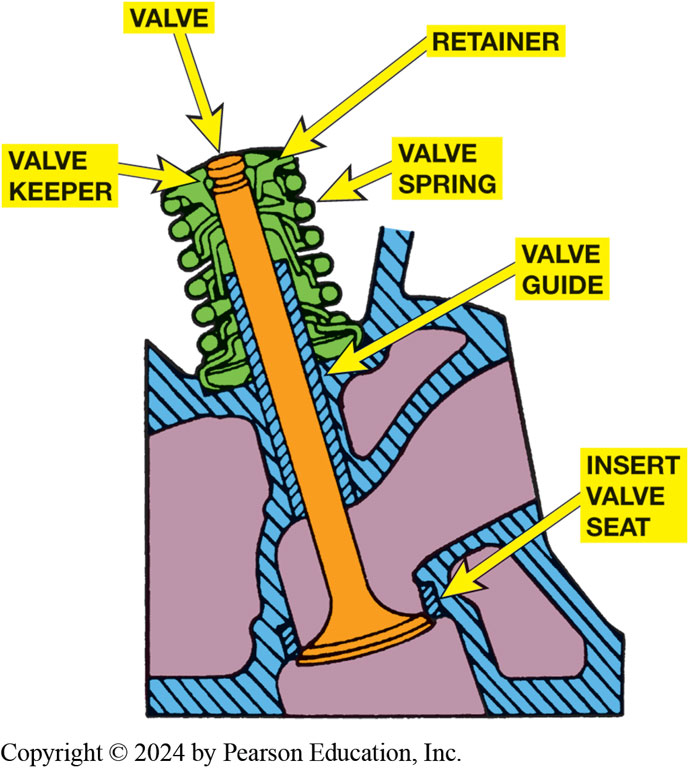 [Speaker Notes: VALVE SEATS
INTEGRAL SEATS The valve face closes against a valve seat to seal the combustion chamber. The seat is generally formed as part of the cast-iron head of automotive engines, called an integral
seat. ● SEE FIGURE 27–29.  The seats are usually induction hardened so that unleaded gasoline can be used. This minimizes valve recession as the engine operates. Valve recession is the wearing away of the seat, so that the valve sits further into the head.
 INSERT SEATS An insert seat fits into a machined recess in the steel or aluminum cylinder head. Insert seats are used in all aluminum head engines and in applications for which corrosion and wear resistance are critical. Aluminum heads also include insert valve guides.  The exhaust valve seat runs as much as 180°F (82°C) cooler in aluminum heads than in cast-iron heads, because aluminum conducts heat faster than cast iron. Insert seats are also used to recondition integral valve seats that have been badly damaged. ● SEE FIGURE 27–30.]
Valve Springs (1 of 2)
Purpose and Function
A valve spring holds the valve against the seat when the valve is not being opened.
Spring Materials and Design
The springs are generally made of chromium vanadium alloy steel.
Valves usually have a single valve spring.
Multiple valve springs are used where large camshaft lobe lifts are required and a single spring does not have enough strength to control the valve.
Valve Springs (2 of 2)
Variable Rate Springs
Variable rate springs, also called progressive rate or variable pitch springs, have uneven spacing between the coils.
Valve Spring Inspection
The valve springs are checked for squareness by rotating them on a flat surface with a square held against the side.
Only the springs that are square should be checked to determine their compressed force.
Figure 27.31 Valve Springs
Valve spring retainer and two split keepers hold the spring in place on the valve. A separate metal washer is used on aluminum heads. Otherwise, the spring seat is a machined area in the head.
[Speaker Notes: Valve Springs
PURPOSE AND FUNCTION A valve spring holds the valve
against the seat when the valve is not being opened. One end of
the valve spring is seated against the head. The other end of the
spring is attached under compression to the valve stem through
a valve spring retainer and a valve spring keeper (lock). ● SEE
FIGURE 27–31.
SPRING MATERIALS AND DESIGN Valves usually have a single
inexpensive valve spring. The springs are generally made of
chromium vanadium alloy steel. When one spring cannot control
the valve, another spring or damper is added. Some valve springs]
Figure 27.32 Valve Spring Types
Valve spring types (left to right): coil spring with equally spaced coils; spring with damper inside spring coil; closely spaced spring with a damper; taper wound coil spring.
Figure 27.33 Spring Squareness
All valve springs should be checked for squareness by using a square on a flat surface and rotating the spring while checking. The spring should be replaced if more than 1/16 inch (1.6 mm) is measured between the top of the spring and the square.
[Speaker Notes: Valve springs close the valves after they have been opened by the cam. They must close squarely to form a tight seal and to prevent valve stem and guide wear. It is necessary, therefore, that the springs be square and have the proper amount of closing force. The valve springs are checked for squareness by rotating them on a flat surface with a square held against the side. They should be within 1/16 inch (1.6 mm) of being square. Out-of-square springs will have to be replaced.
● SEE FIGURE 27–33.  Only the springs that are square should be checked to deter- mine their compressed force. The surge damper is often speci- fied to be removed from the valve spring when the spring force is being checked. Check service information for the exact procedure to follow for the engine being checked. 
A valve spring scale is used to measure the valve spring force at a specific height measurement. ● SEE FIGURE 27–34.
Another type uses a torque wrench on a lever system to measure the valve spring force. Valve springs are checked for the following:
1. Free height (or length) without being compressed, should be within 1/16 (0.06) inch of specifications
2. Pressure with valve closed and height as per specifications
3. Pressure with valve open and height as per specifications
Most specifications allow for variations of plus or minus 10% from the published figures.]
Figure 27.34 Spring Compressor
One popular type of valve spring tester used to measure the compressed force of valve springs.  Specifications usually include (1) free height (height without being compressed), (2) pressure at installed height with the valve closed, and (3) pressure with the valve open to the height specified..
Question 4: ?
What two items must be checked when testing valve springs?
Answer 4
Squareness and compression.
Valve Keepers and Rotators
Valve Keepers
Valve keepers (locks) are used on the end of the valve stem to retain the spring.
Valve Rotators
Cause valve to rotate in controlled manner as it is opened
Free and positive designs used
Figure 27.35 Valve Keepers/Locks
Valve keepers (also called locks) are tapered so they wedge into a tapered hole in the retainer
Figure 27.36 Valve Keepers
Notice that there is no gap between the 2 keepers (ends butted together). Valve free to rotate because the retainer applies a force, holding the keepers in place, but not tight, against the stem of the valve. Most engines, however, do not use free rotators and, therefore, have a gap between the keepers.
Figure 27.37 Valve Rotators
Type of valve rotator operation. Ball-type operation is on the left and spring-type operation is on the right.
[Speaker Notes: The two types of valve rotators are free and positive.
■ Free rotators simply take the pressure off the valve to allow engine vibration to rotate the valve. ● SEE FIGURE 27–36.
■ Positive rotators use the force of the valve opening to rotate the valve. One type uses small 
steel balls and a slight ramp to cause the valve to rotate. Each ball moves down its ramp to turn 
the rotator sections as the valve opens. A second type uses a coil spring. The spring lies down as 
the valve opens. This action turns the rotator body in relation to the collar. Valve rotators are 
only used when it is desirable to increase the valve service life, because rotors cost more than 
plain retainers. ● SEE FIGURE 27–37.]
Valve Stem Height
Valve stem height is the distance the valve stem is above the spring seat.
Valve stem height is important to maintain for all engines, but especially for overhead camshaft engines.
Figure 27.38 Valve Stem Height
Valve stem height is measured from the spring seat to the tip of the valve after the valve seat and valve face have been refinished. If the valve stem height is too high, up to 0.02 inch (0.5 mm) can be ground from the tips of most valves.
[Speaker Notes: VALVE SEAT RECONDITIONING The machine shop will recondition the valve seats at the following times:
■ After the cylinder head has been properly cleaned, resurfaced, and the valve guides have been resized or reconditioned
■ When the valve guides have been replaced 
The final valve seat width and position are checked with the valve that is to be used on the seat being reconditioned.

VALVE SEAT ANGLES Valve seats will have a normal seat angle of either 45 or 30 degrees.
45 degrees. This is most used, and narrow 45-degree valve seats will crush carbon deposits to prevent buildup of deposits on the seat. The valve heat will transfer to the seat and cylinder head.
30 degrees. Usually used on intake valves only. The 30-degree valve seat is more likely to burn than a 45-degree seat because some deposits can build up to keep the valve from seating properly. The 30-degree valve seat will, however, allow more gas flow than a 45-degree valve seat when both are opened to the same amount of lift.

INTERFERENCE ANGLE Ideally, the valve face and valve seat should have exactly the same angle. This is impossible, especially on exhaust valves, because the valve head becomes much hotter
than the seat, so the valve expands more than the seat. This expansion causes the hot valve to contact the seat in a different place on the valve than it did when it was cold. As a result of its shape, the valve does not expand evenly when heated. This uneven expansion also affects the way in which the hot valve contacts the seat. In valve and valve seat reconditioning, the valve is often ground with a face angle 1 degree less than the seat angle to compensate for the change in hot seating. This angle is called an interference angle. It makes a positive seal at the combustion chamber edge of the seat when the engine is first started after a valve job.  As the engine operates, the valve will peen itself on the seat. In a short time, it will make a matched seal. After a few thousand
miles, the valve will have formed its own seat.]
Installed Height
Installed height is the distance between the valve spring seat and the underside of the valve spring retainer.
To restore original valve spring tension, special valve spring spacers, inserts, or shims are installed under the valve springs.
Figure 27.39 Installed Height
Installed height is determined by measuring the distance from the spring seat to the bottom of the valve spring retainer.
[Speaker Notes: INSTALLED HEIGHT DEFINITION Installed height is the distance between the valve spring seat and the underside of the valve spring retainer. When the valves and/or valve seats have been machined, the valve projects farther than before on the rocker arm side of the head.  The valve face is slightly recessed into the combustion chamber side of the head. The valve spring tension is, therefore, reduced because the spring is not as compressed as it was originally.

CORRECTING INSTALLED HEIGHT To restore original valve spring tension, special valve spring spacers, inserts, or shims are installed under the valve springs. These shims are usually called valve spring inserts (VSI). Valve spring inserts are generally available in three different thicknesses.
■ 0.015 inch (0.38 mm). Used for balancing valve spring pressure
■ 0.030 inch (0.75 mm). Generally used for new springs on cylinder heads that have had the valve seats ground and valves refaced
■ 0.060 inch (1.5 mm). Necessary to bring assembled height to specifications (These thicker inserts may be required if the seats have been resurfaced more than once.)
STEP 1 To determine the exact thickness of insert to install, measure the valve spring installed height. ● SEE FIGURE 27–39.
STEP 2 If the installed height is greater than specifications, select the valve spring insert (shim) that brings the installed height to within specifications. Be sure to install the valve spring inserts with the grooves facing toward the cylinder head. These are used to allow air to flow between the cylinder and the insert to help insulate the valve springs. Most inserts are labeled with the message, “This Side Up,” which means toward the valve spring. ● SEE FIGURE 27–40.]
Figure 27.40 Adjustment Shims
Valve spring inserts are used to restore proper installed height
[Speaker Notes: CAUTION: Do not use more than one valve spring insert. If the correct installed height cannot be achieved using one insert, replace the valve seat to restore the proper installed height.]
Valve Stem Seals
Purpose and Function
Ensure oil does not leak past valve guides
Types of Valve Seals
Umbrella
O-Ring
Positive Stem Seals
Valve Seal Materials
Nitrile
Viton
Polyacrylate
Figure 27.41 Valve Stem Seals
Engine vacuum can draw oil past the valve guides and into the combustion chamber. The use of valve stem seals limits the amount of oil that is drawn into the engine. If seals are defective, excessive blue (oil) smoke is most often observed during engine start-up.
[Speaker Notes: VALVE STEM SEALS: Leakage past the valve guides is a major oil consumption problem in any overhead valve or overhead cam engine. A high vacuum exists in the intake port, as shown in ● FIGURE 27–41.  Most engine manufacturers use valve stem seals on the exhaust valve, because a weak vacuum in the exhaust port area can draw oil into the exhaust stream, as illustrated in ● FIGURE 27–42.]
Figure 27.42 Exhaust Valve Seals
Engine oil can also be drawn past exhaust valve guide because of a small vacuum created by flow of exhaust gases. Any oil drawn past the guide would simply be forced out through the exhaust system and not enter the engine. Some engine manufacturers do not use valve stem seals on the exhaust valves.
Figure 27.43 Umbrella Seals
Umbrella seals install over the valve stems and cover the guide.
[Speaker Notes: TYPES OF VALVE STEM SEALS The types of valve stem seals include the following:
The umbrella valve stem seal holds tightly on the valve stem and moves up and down with the valve. Any oil that spills off the rocker arms is deflected out over the valve guide, much as water is deflected over an umbrella. As a result, umbrella valve stem seals are often called deflector valve stem seals. ● SEE FIGURE 27–43.
O-ring valve stem seal used on Chevrolet engines keeps oil from leaking between the valve stem and valve spring retainer. The oil is deflected over the retainer and shield. The assembly controls oil like an umbrella-type oil seal. Both types of valve stem seals allow only the correct amount of oil to reach the valve guide to lubricate the valve stem. The rest of the oil flows back to the oil pan. FIGURE 27–44.
Positive valve stem seals hold tightly around the valve guide, and the valve stem moves through the seal. The Teflon® wiping ring wipes the excess oil from the valve stem. ● SEE FIGURES 27–45 AND 27–46.]
Figure 27.44 O-Ring Valve Seal
A small square cut O-ring is installed under the retainer in a groove in the valve under the groove(s) used for the keepers (locks).
Figure 27.45 Positive Valve Seal
Positive valve stem seals are the most effective type because they remain stationary on the valve guide and wipe the oil from the stem as the valve moves up and down.
Figure 27.46 Positive Seal on Guide
The positive valve stem seal is installed on the valve guide.
Figure 27.47 Seal Materials
An assortment of shapes, colors, and materials of positive valve stem seals.
[Speaker Notes: Valve stem seals are made from many different types of materials. They may be made from nylon or Teflon, but most valve stem seals are made from synthetic rubber.
Three types of synthetic rubbers are in common use.
■ Nitrile (Nitril)
■ Polyacrylate
■ Viton  

TECH TIP: Purchase Engine Parts from a Known Manufacturer
It is interesting to note that an automotive service technician cannot tell the difference between these synthetic rubber valve stem seals if they have come out of the same mold for the same engine. Often suppliers that package gasket sets for sale at a low price will include low-temperature Nitrile, even when the engine needs higher-temperature polyacrylate. The best chances of getting the correct valve stem seal material for an engine is to purchase gaskets and seals
packaged by a major brand gasket company.

TECH TIP: Check before Bolting It On
Using new assembled cylinder heads, whether aluminum or cast iron, is a popular engine buildup option. However, experience has shown that metal shavings and casting sand are often found inside the passages. Before bolting on these “ready to install” heads, disassemble them and clean all passages. Often machine shavings are found under the valves. If this debris were to get into the engine, the results would be extreme wear or damage to the pistons, rings, block, and bearings. This cleaning may take several hours, but how much is your engine worth?]
Figure 27.48 Metal Spring Seat
A metal valve spring seat must be used between the valve spring and the aluminum cylinder head. Many Chrysler aluminum cylinder heads use a combination valve spring seat and valve stem seal.
[Speaker Notes: TECH TIP: Use a Brass Mallet to Check Valve Installation
As a final quality control check, use a copper or brass
mallet and lightly tap each valve spring retainer
after final assembly to make sure the keepers were
correctly seated and installed. If they were not, the
mallet would cause them to “fly off.” Best to check now
rather than when the engine is started.]
Figure 27.49 Spring Compressor
A valve spring compressor is used to compress the spring and retainer so the keepers can be installed.
Question 5: ?
What are the three most common types of valve seals?
Answer 5
Umbrella, O-ring, and positive stem seals.
Copyright
This work is protected by United States copyright laws and is provided solely for the use of instructors in teaching their courses and assessing student learning. Dissemination or sale of any part of this work (including on the World Wide Web) will destroy the integrity of the work and is not permitted. The work and materials from it should never be made available to students except by instructors using the accompanying text in their classes. All recipients of this work are expected to abide by these restrictions and to honor the intended pedagogical purposes and the needs of other instructors who rely on these materials.
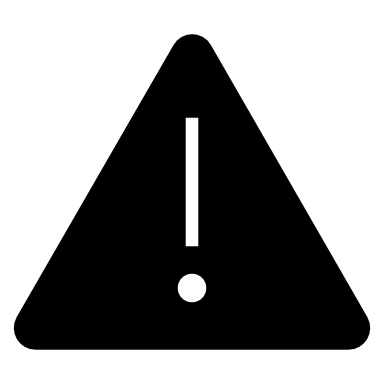